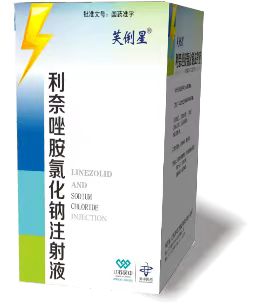 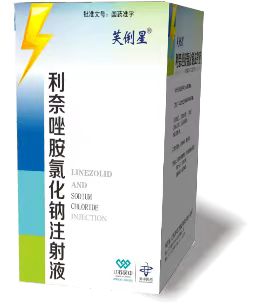 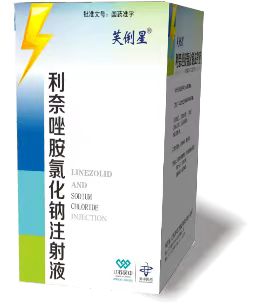 利奈唑胺氯化钠注射液
江苏吴中医药集团有限公司苏州制药厂
1
药品基本信息
2
安全性
3
有效性
目录
4
创新性
CONTENTS
5
公平性
药品基本信息
01
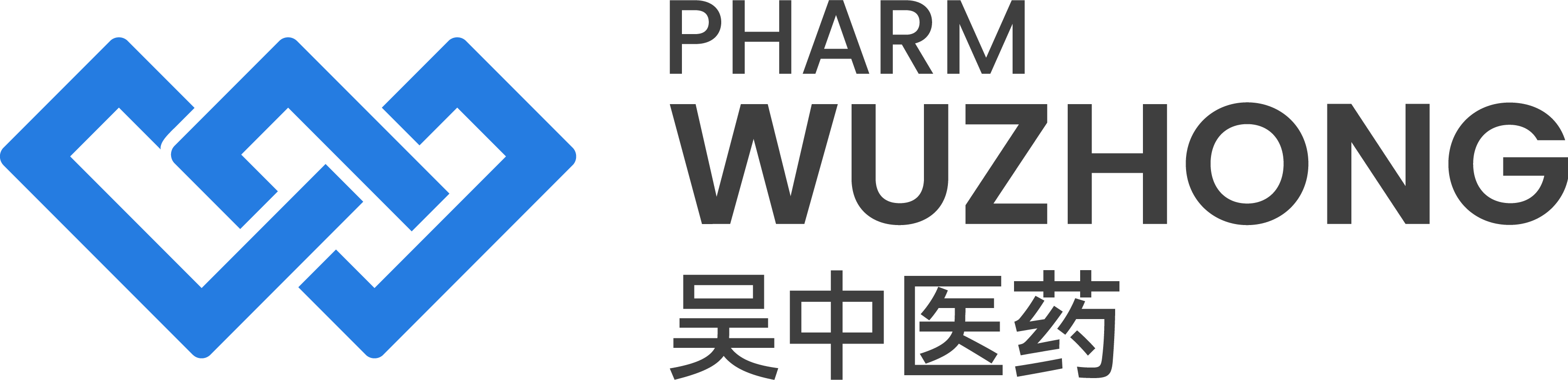 Basic Information
药品基本信息
01
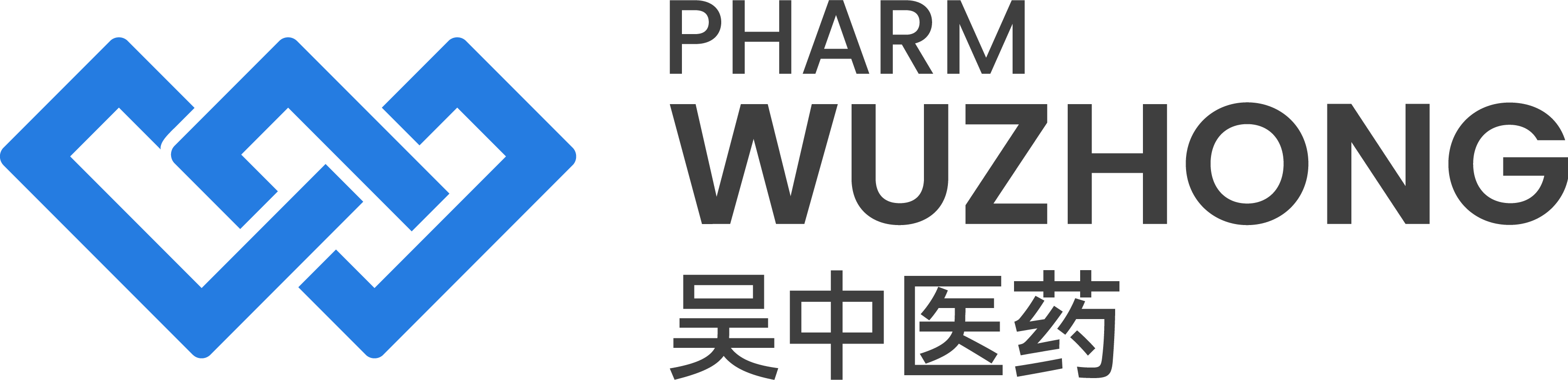 Basic Information
安全性
02
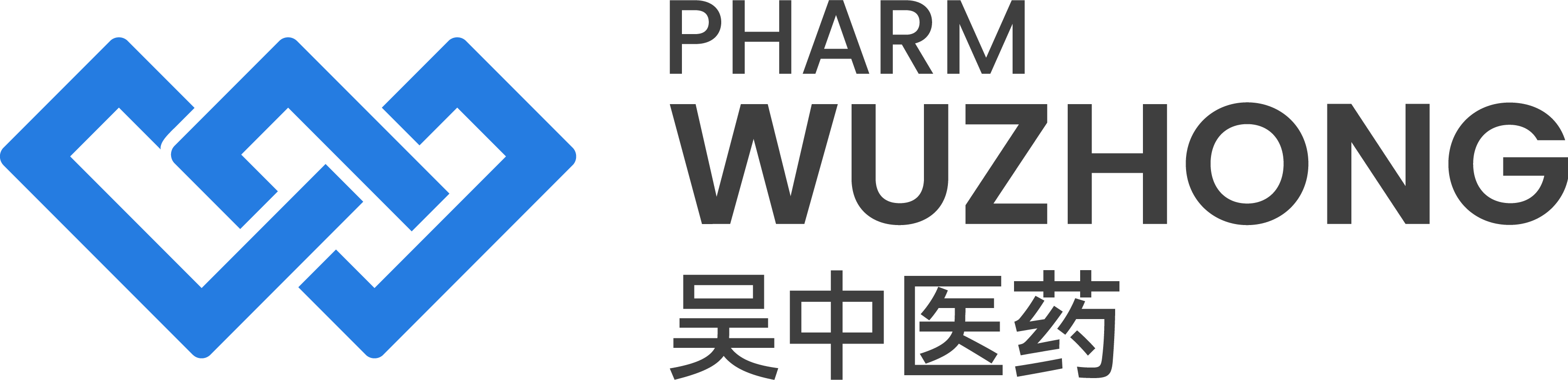 Security
药品说明书收载的安全性信息
成年患者
在相关研究中，按不良事件的严重程度统计，85%的利奈唑胺不良事件为轻至中度。利奈唑胺最常见的不良事件为腹泻（不同研究中发生率为2.8%至11%），头痛（不同研究中发生率为0.5%至11.3%）和恶心（不同研究中发生率为3.4%至9.6%）
其它在II期和III期研究中的不良事件包括：口腔念珠菌病、阴道念珠菌病、高血压、消化不良、局部腹痛，瘙痒、舌褪色。
儿童患者
阳性药物对照的临床研究中，任一治疗组的儿童患者中与药物相关的发生率超过1%得不良事件包括：腹泻、恶心、头痛、稀便、血小板减少、呕吐、弥漫性腹痛、局部腹痛、贫血、嗜酸细胞增多、皮疹、眩晕、口腔念珠菌病、发热、非注射部位的瘙痒症、过敏反应。
上市后经验
利奈唑胺上市后的临床使用中，有骨髓抑制报道（包括贫血、白细胞减少、全血细胞减少和血小板减少）；视神经病变有时进展至失明的报道、乳酸性中毒的报道、惊厥的报道等。由于上述事件为自发性报告，无法知晓其来源于多大样本的患者人群，故不能对发生率进行估计，也不能准确地判定其与用药的因果关系。
有效性
03
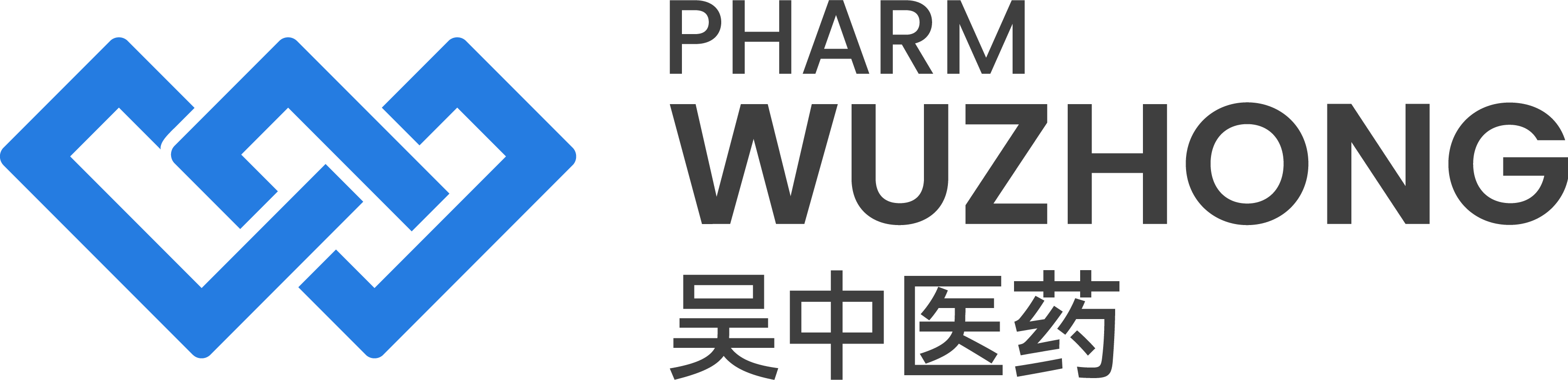 Validity
循证研究
指南观点
创新性
04
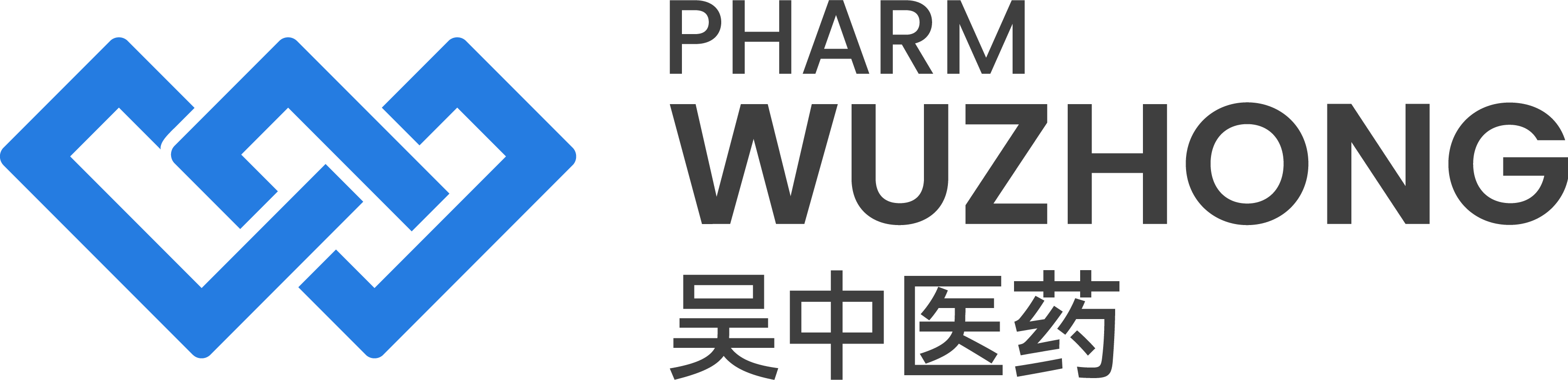 Innovativeness
与参照药品利奈唑胺葡萄糖注射液对比优势：
（利奈唑胺氯化钠注射液：溶媒-氯化钠；利奈唑胺葡萄糖注射液：溶媒-葡萄糖）
满足糖尿病患者的用药需求
1
采用生理盐水作为溶媒，更适用于糖尿病患者以及低钠血症患者
满足休克等患者治疗需求
2
生理盐水具有电解质调节作用，对休克患者能及时补充血容量
减少糖尿病患者胰岛素使用
3
生理盐水相较于葡萄糖作为溶媒用于糖尿病患者，可以减少胰岛素的添加，使用更加方便、安全
公平性
05
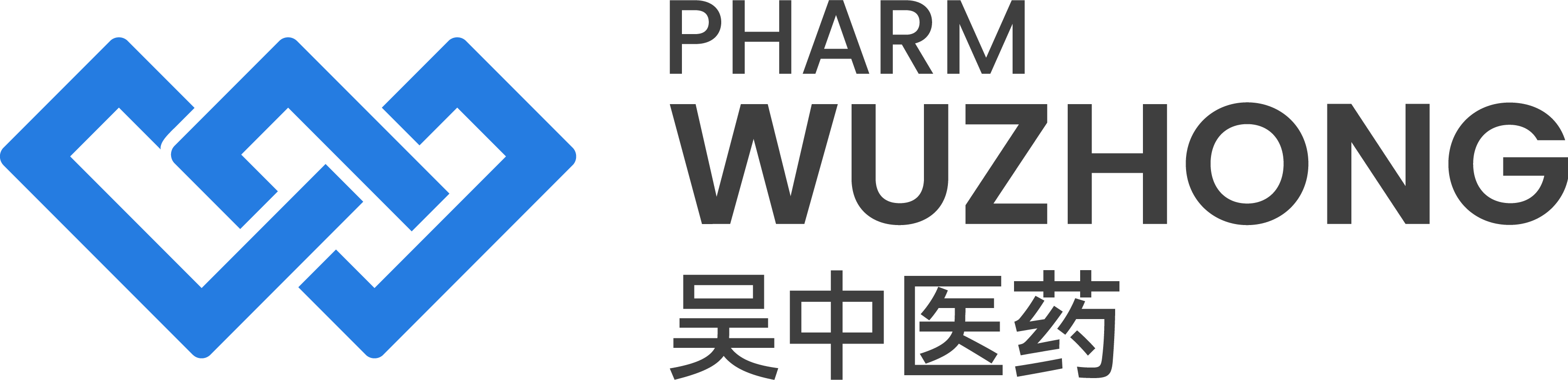 Fairness
所治疗疾病对公共健康的影响
MRSA即耐甲氧西林金黄色葡萄球菌，指对现有β-内酰胺类抗菌药物耐药的金黄色葡萄球菌，是最常见的多重耐药菌之一。2019年全国平均检出率30.9%。引发肺炎、皮肤软组织感染及菌血症等，是临床中较为棘手，亟需解决的问题，利奈唑胺是其主要治疗药物
符合保基本原则
利奈唑胺氯化钠注射液满足了参保人员中特殊群体，如糖尿病患者、休克患者的安全用药需求，与目前医保目录中利奈唑胺葡萄糖注射液的治疗费用相比，部分地区价格更低，符合“保基本”原则。
弥补目录短板
弥补利奈唑胺特殊人群用药短板；利奈唑胺葡萄糖注射液为医保目录产品，利奈唑胺氯化钠注射液的引入，将更有利于特殊人群的个性化治疗。
适应症明确，给药剂量及疗程明确，临床管理难度低